Significant Figures
What are Sig Figs?
Significant Figures are the digits in a measurement that are either knowns or estimates.
130.56 cm = 5 sig figs.
Digits that are unknowns are not significant. Unknowns are always zeros and are usually used as placeholders.
5,600 g = 2 sig figs.
What is Significant in a measurement?
Non Zero digits ( 4.23 mL )
Zeros between significant figures (209 km)
The LAST digit after a decimal point (0.230 m)
Zeros used in Sci. Notation before the x sign (6.00 x 10 m)
All the above have 3 significant figures
What is not significant?
Zeros used as placeholders.  
	Examples: 0.0002 cm and 1000 km - the zeros are not significant.
Zeros used to draw attention to the decimal point. 
	Examples: 0.12 mL and 0.243 cm - the zeros are not significant.
To show that zeros are significant:
1. Place a line over the zero.
	8,000 L has 3 sig figs.
2. Use scientific notation.
8.0 x 10-2 L has 2 sig figs.
3. Use a decimal after the zero. 
(only when it’s in the ones place)
8,000. L has 4 sig figs.
Sig Fig Practice #1
How many significant figures in each of the following?
1.0070 m 
5 sig figs
17.10 kg 
4 sig figs
100,890 L 
5 sig figs
3.29 x 103 s 
3 sig figs
0.0054 cm 
2 sig figs
3,200,000 
2 sig figs
Significant Figures in Addition & Subtraction
When adding or subtracting, do your calculation first then round your answer to the same precision as the LEAST precise measurement in your work. 
(Usually the least number of decimal places.)
Example: 2.3 cm + 1.2356 cm = 3.5356 cm = 3.5 cm
Unrounded
answer
Correct
answer
rounded to the
tenths place
Precise
to the
tenths
place
Precise to
the
ten -
thousandths
place
Sig Fig Practice #2
Calculation
Calculator says:
Answer
10.24 m
3.24 m + 7.0 m
10.2 m
100.0 g - 23.73 g
76.3 g
76.27 g
0.02 cm + 2.371 cm
2.39 cm
2.391 cm
713.1 L - 3.872 L
709.228 L
709.2 L
1821.6 lb
1818.2 lb + 3.37 lb
1821.57 lb
0.160 mL
0.16 mL
2.030 mL - 1.870 mL
Significant Figures inMultiplication & Division
When multiplying and dividing, do your calculation then round your answer to the same number of sig figs as the LEAST number of sig figs in the measurements in your work.
Example: 5.7 cm x 456.345 cm = 2601.1665 cm2 = 2600 cm2
Two
sig figs
Six
sig figs
Unrounded
answer
Correct
answer
rounded to
2 sig figs
HAVE YOUR CALCULATOR OUT AND TRY OUT FOLLOWING QUESTIONS!!!
Sig Fig Practice #3
Calculation
Calculator says:
Answer
22.68 m2
3.24 m x 7.0 m
23 m2
100.0 g ÷ 23.7 cm3
4.22 g/cm3
4.219409283 g/cm3
0.02 cm x 2.371 cm
0.05 cm2
0.04742 cm2
710 m ÷ 3.0 s
236.6666667 m/s
240 m/s
5870 lb·ft
1818.2 lb x 3.23 ft
5872.786 lb·ft
2.9561 g/mL
2.96 g/mL
1.030 g ÷ 2.87 mL
Things to Remember:
1. Zeros used as placeholders are not significant.
2. Addition & Subtraction: Round to least precise
3. Multiplication & Division: Round to least # of sig figs.
4. Don’t round until you have finished your calculations.
Click Below for the Video Lectures
Significant Digits
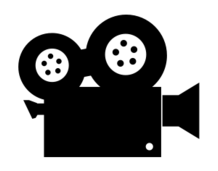